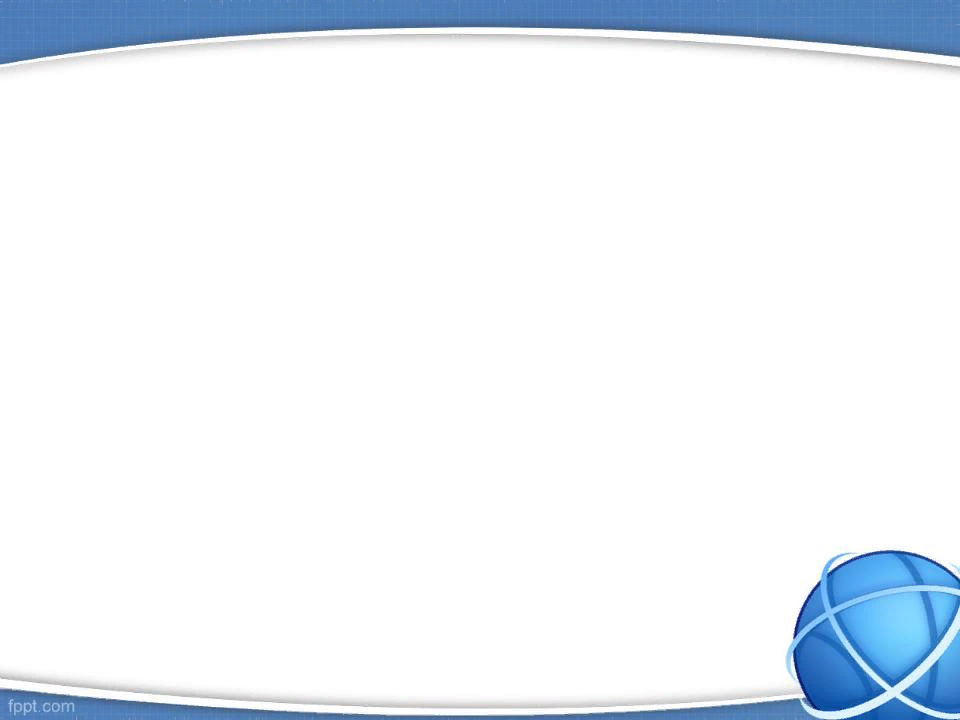 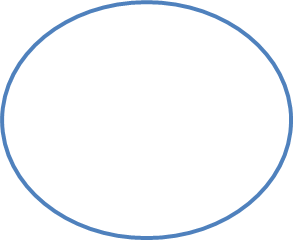 ЦЕНТР ДОВУЗОВСКОЙ ПОДГОТОВКИ
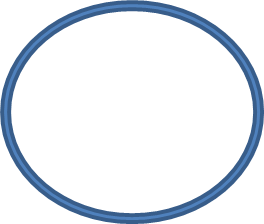 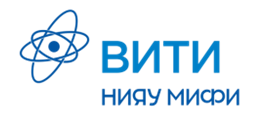 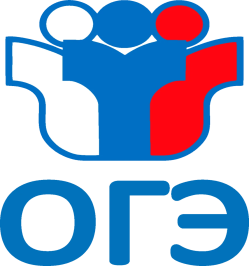 Центр довузовской подготовки ВИТИ НИЯУ МИФИ приглашает учащихся 9-х классов на обучение
 по программам:
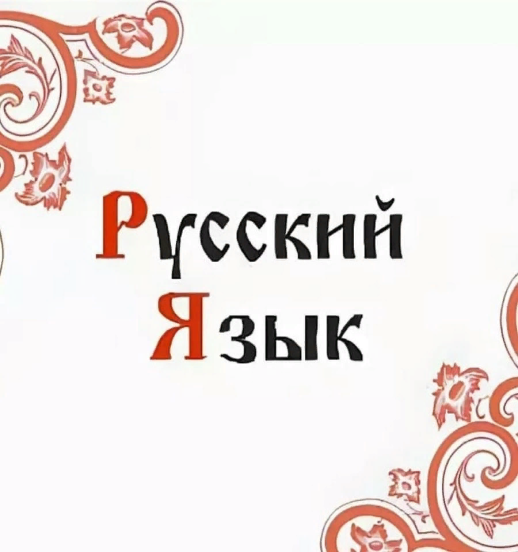 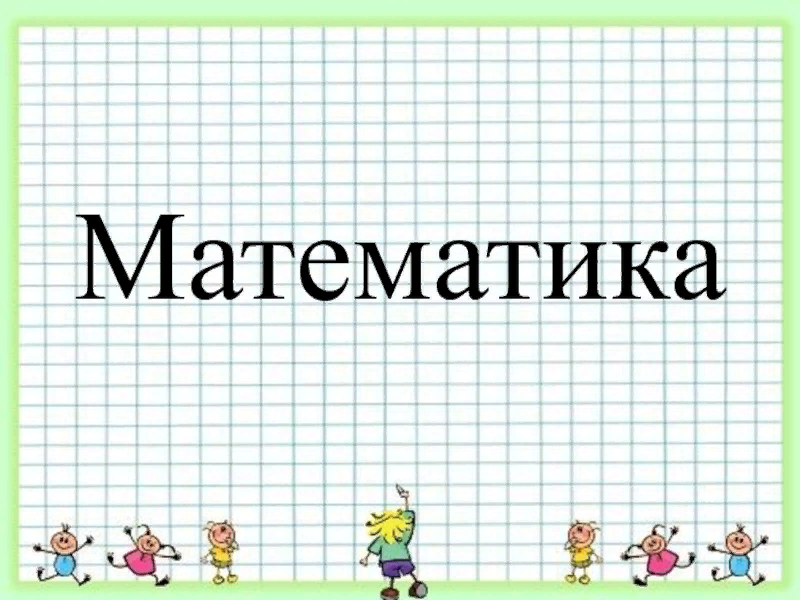 Ребята получат возможность более углубленного изучения школьной программы и качественной подготовки к ОГЭ.
Занятия проводятся  с 01.02.2024 по 26.05.2024  (64 академ. часа обучения)
1 раз в неделю 
с 16.00 час. до 19.10 час.
Стоимость за 1 предмет за весь период обучения 
6000 руб.
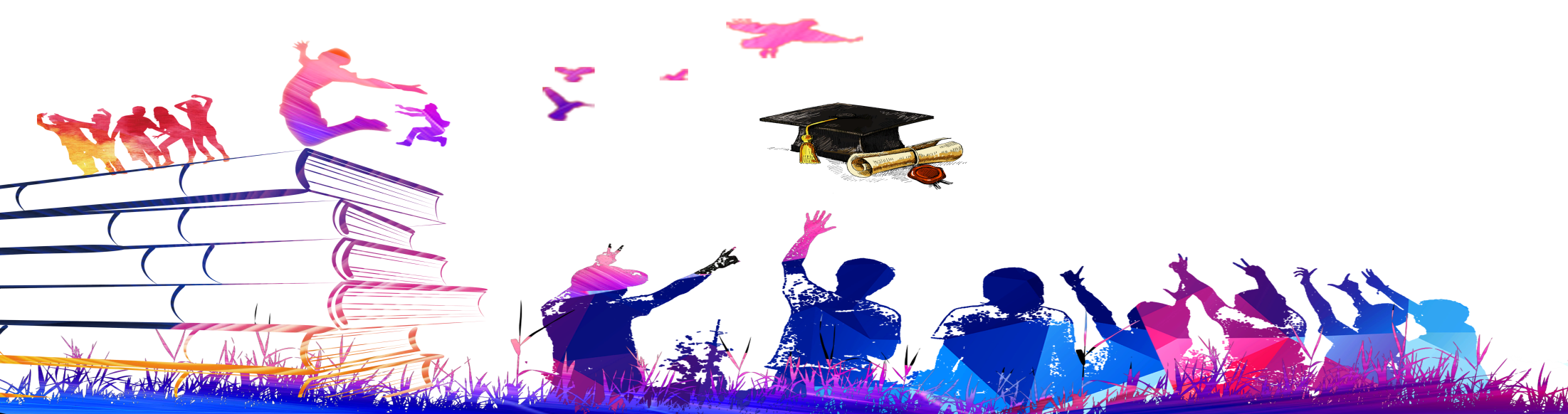 Наш адрес: 
Ростовская обл., г. Волгодонск, ул. Ленина, 73/94 каб.423
Телефон для справок: 8(918)565-75-05